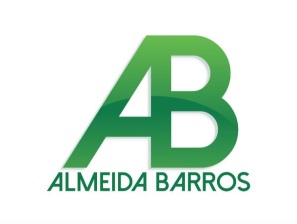 aula de informática 8º ano
Professora: Adriana Soares
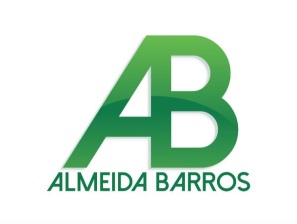 Trabalhando com a barra de                ferramenta desenho
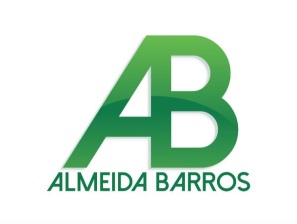 Para ativar a barra de ferramenta de desenho, clicar no ícone desenho   da barra de ferramenta padrão.
(Na ultima aula setas)
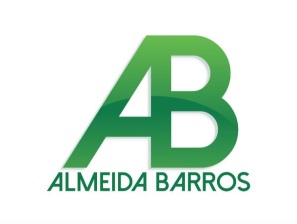 Para desenhar retângulo e elipse:
Clique no  retângulo         ou na elipse 
Leve o mouse até o lugar desejado
Mantendo o mouse pressionado arraste, formando a figura.
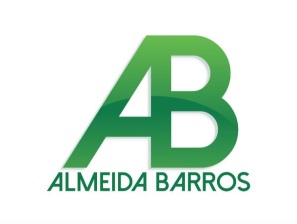 Modificando a cor do preenchimento
Para modificar a cor do preenchimento, clique no ícone cor do preenchimento 
Para modificar o contorno, clique no ícone estilo de linha, e depois em cor da linha
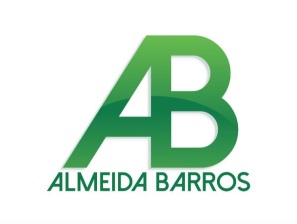 Colocando sombra
Para colocar sombra:
Clique no ícone sombra
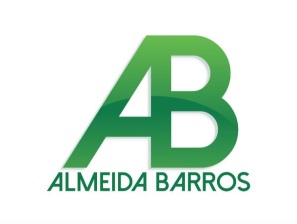 Para colocar em 3d
Para colocar 3d
 Clique no ícone 3d
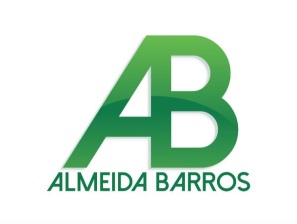 Obs: para fazer quadrado perfeito e circunferência, usar o retângulo e a elipse, pressionando a tecla shift junto.
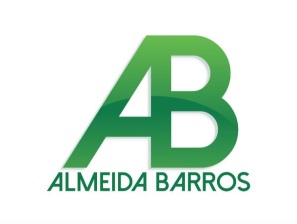 Não deixe de fazer os exercícios
Acredite, você pode